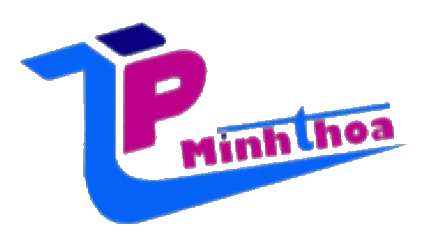 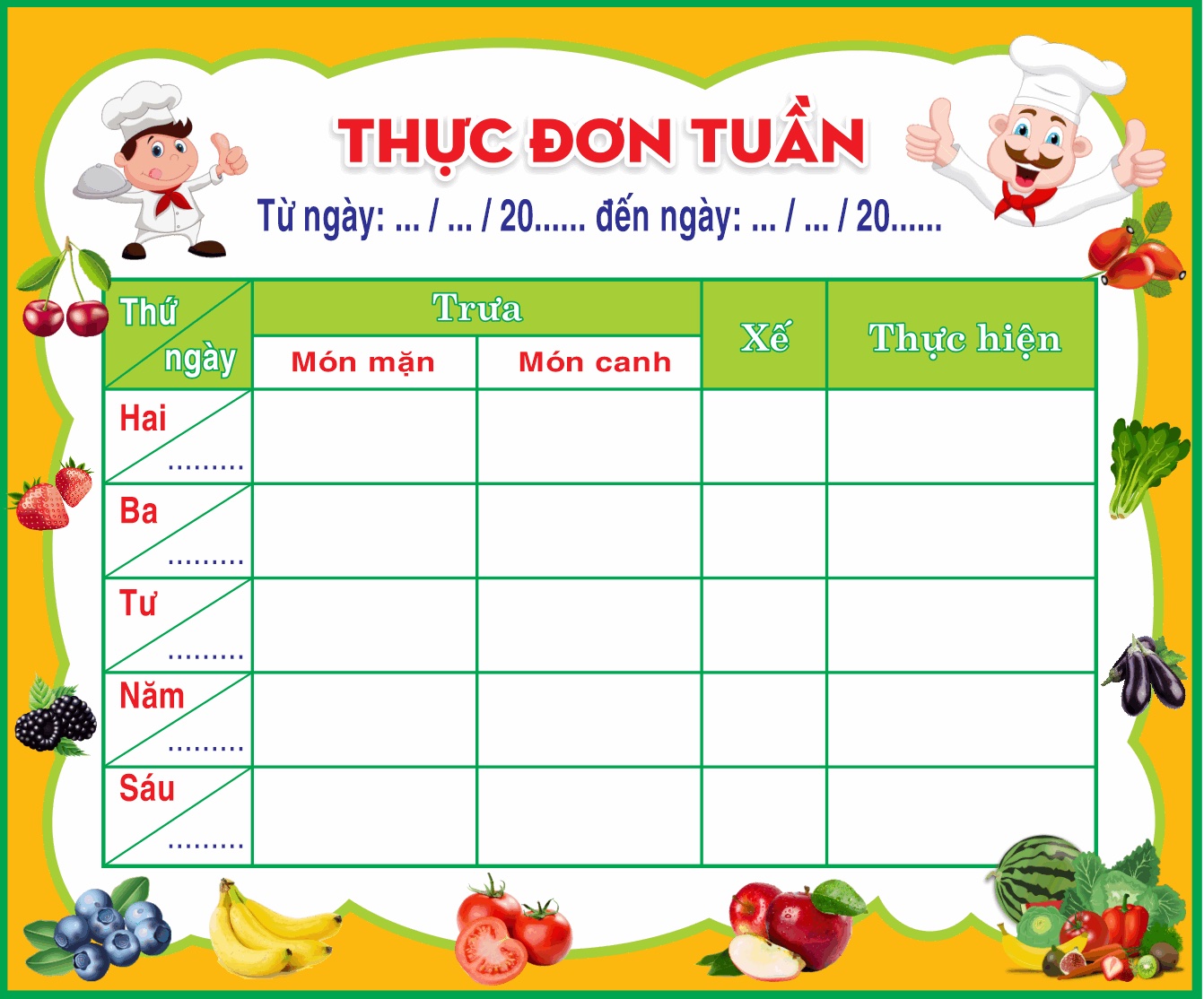 THỰC ĐƠN TUẦN 07 TRƯỜNG TIỂU HỌC LÊ QUÝ ĐÔN
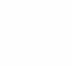 Từ ngày 16/10/2023 đến ngày 20/10 /2023
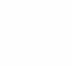 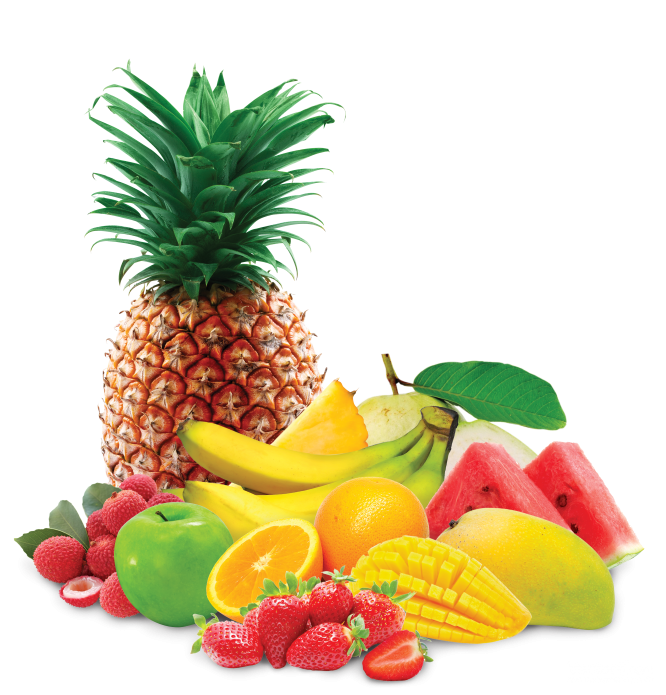 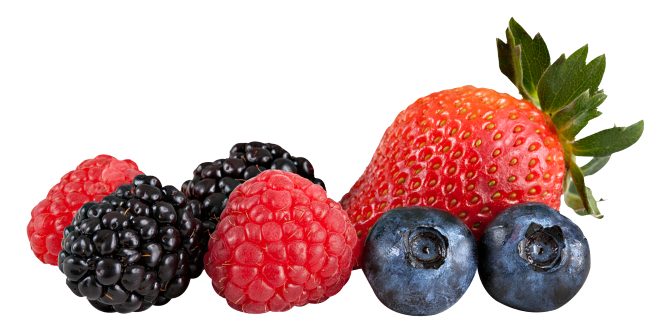 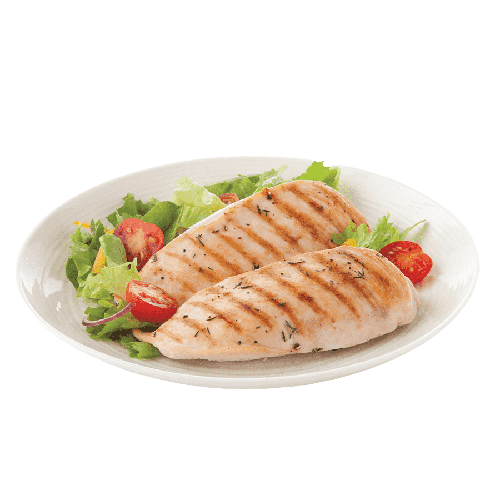 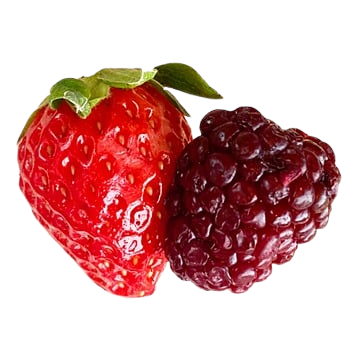 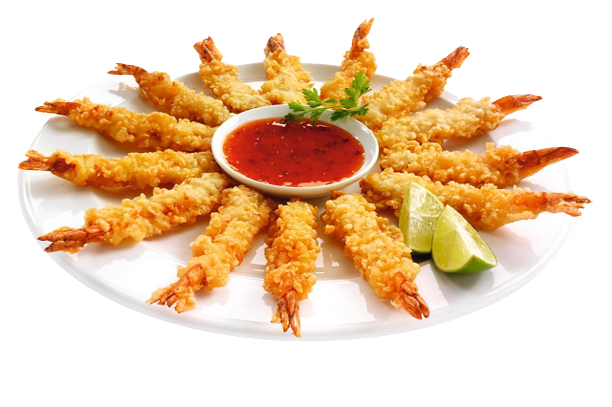 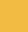